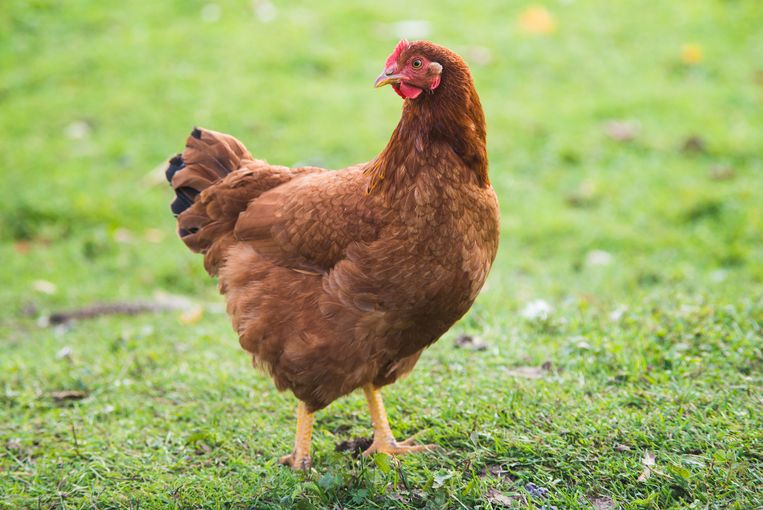 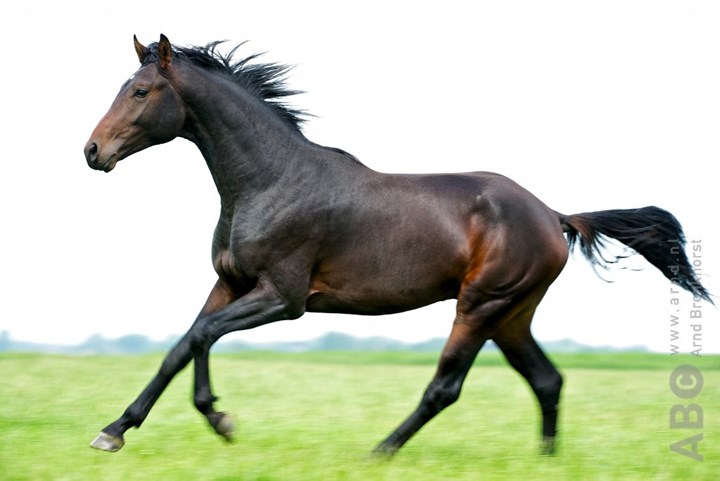 THEMA: DE BOERDERIJ
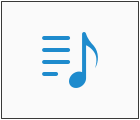 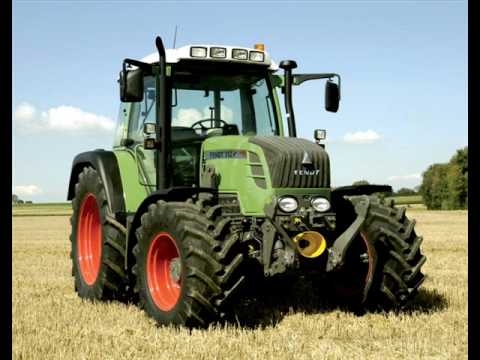 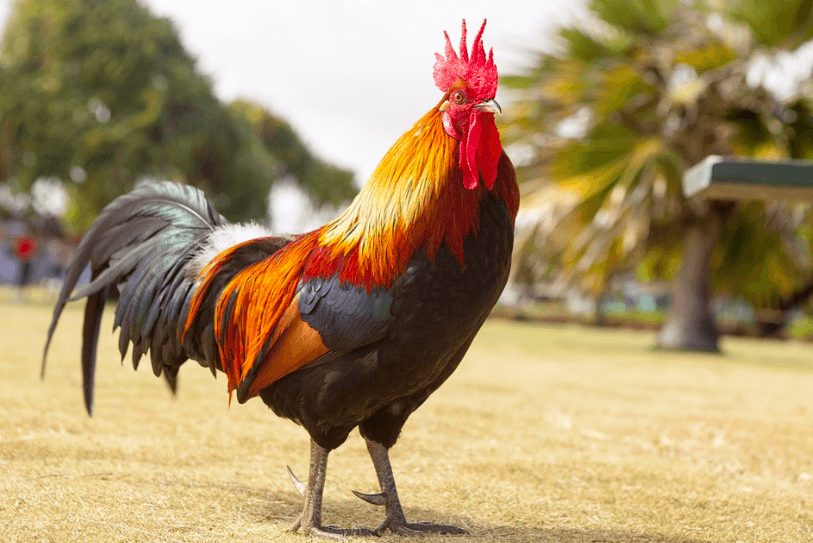 Klik 2x op het symbool om het woord te horen.
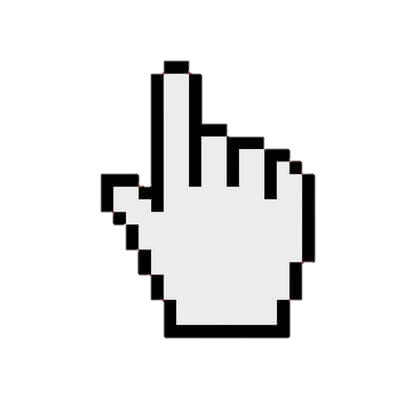 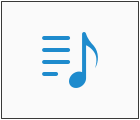 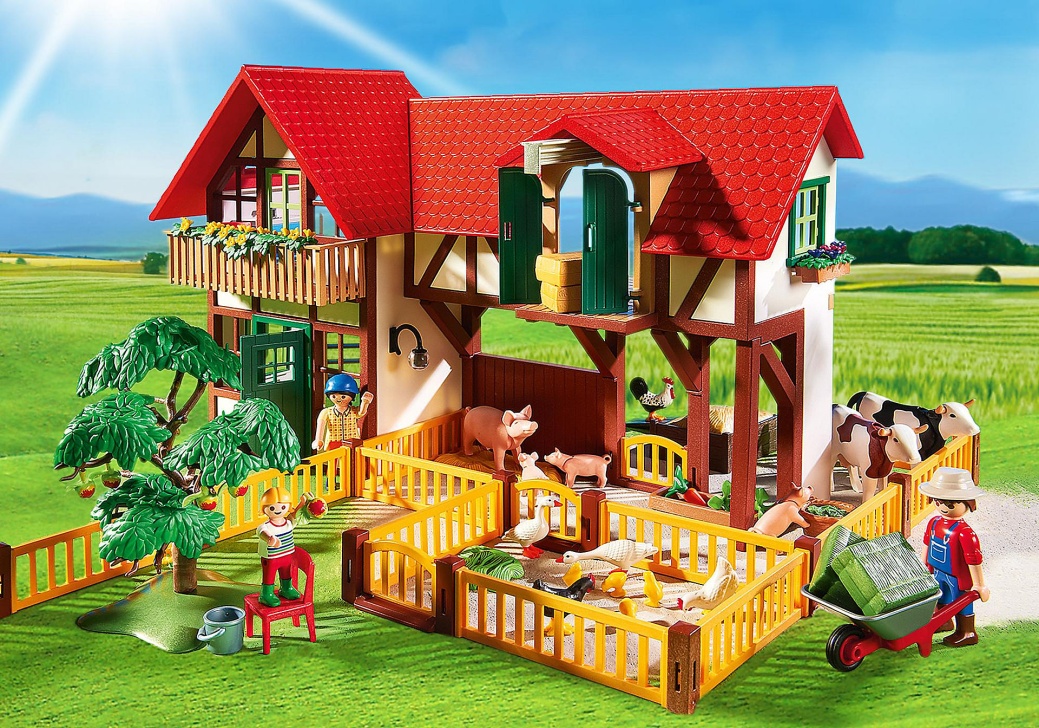 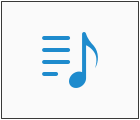 DE BOERDERIJ
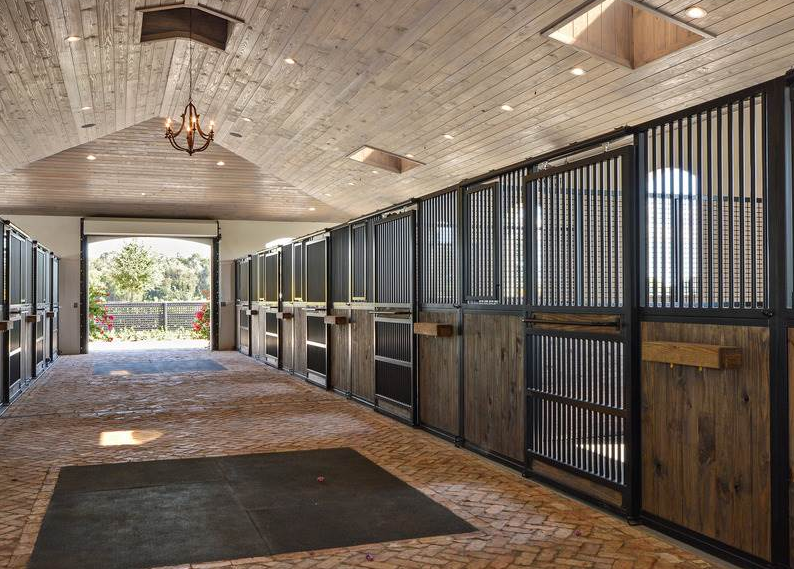 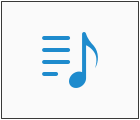 DE STAL
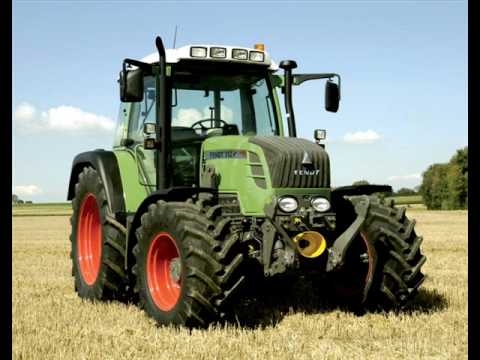 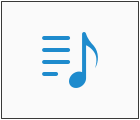 DE TRACTOR
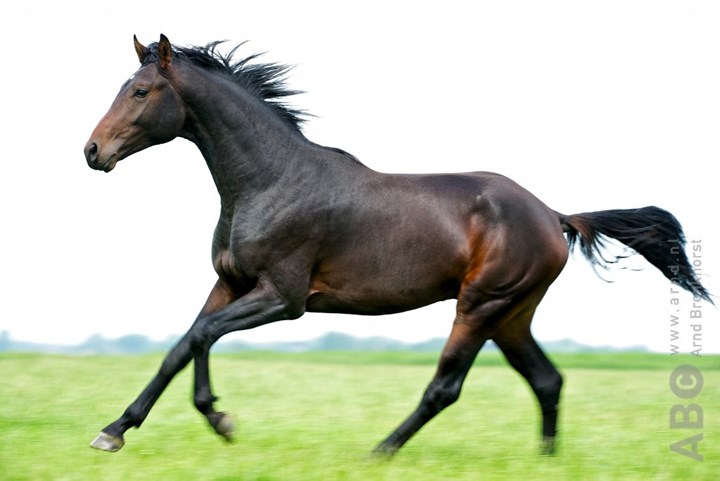 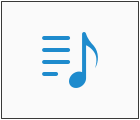 HET PAARD
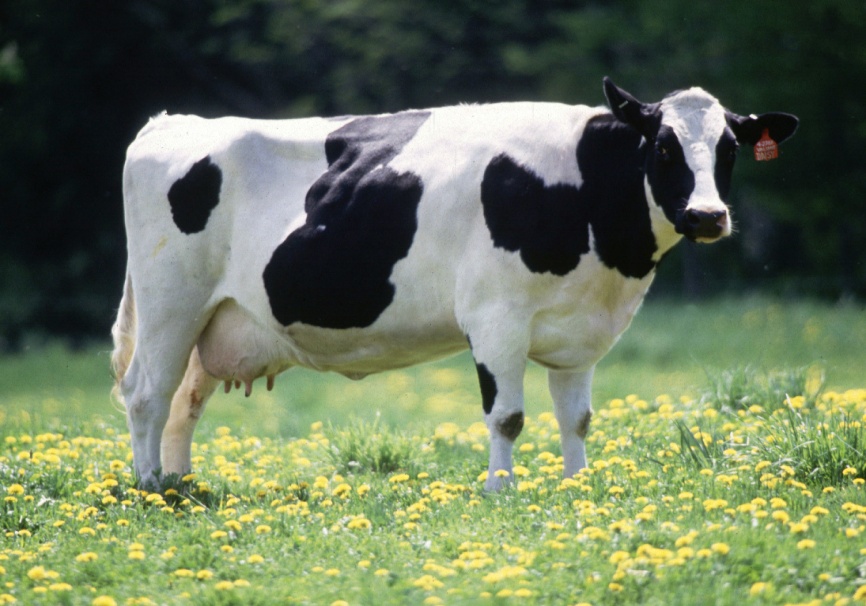 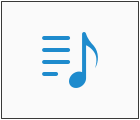 DE KOE
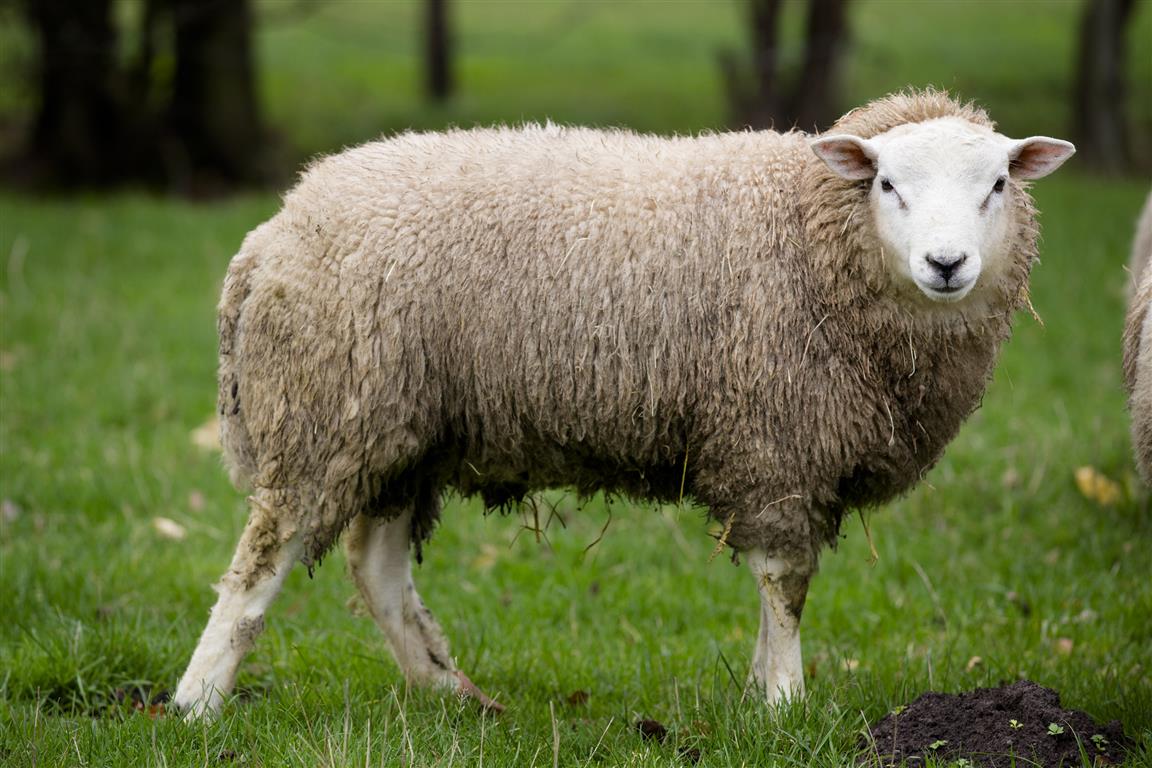 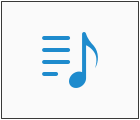 HET SCHAAP
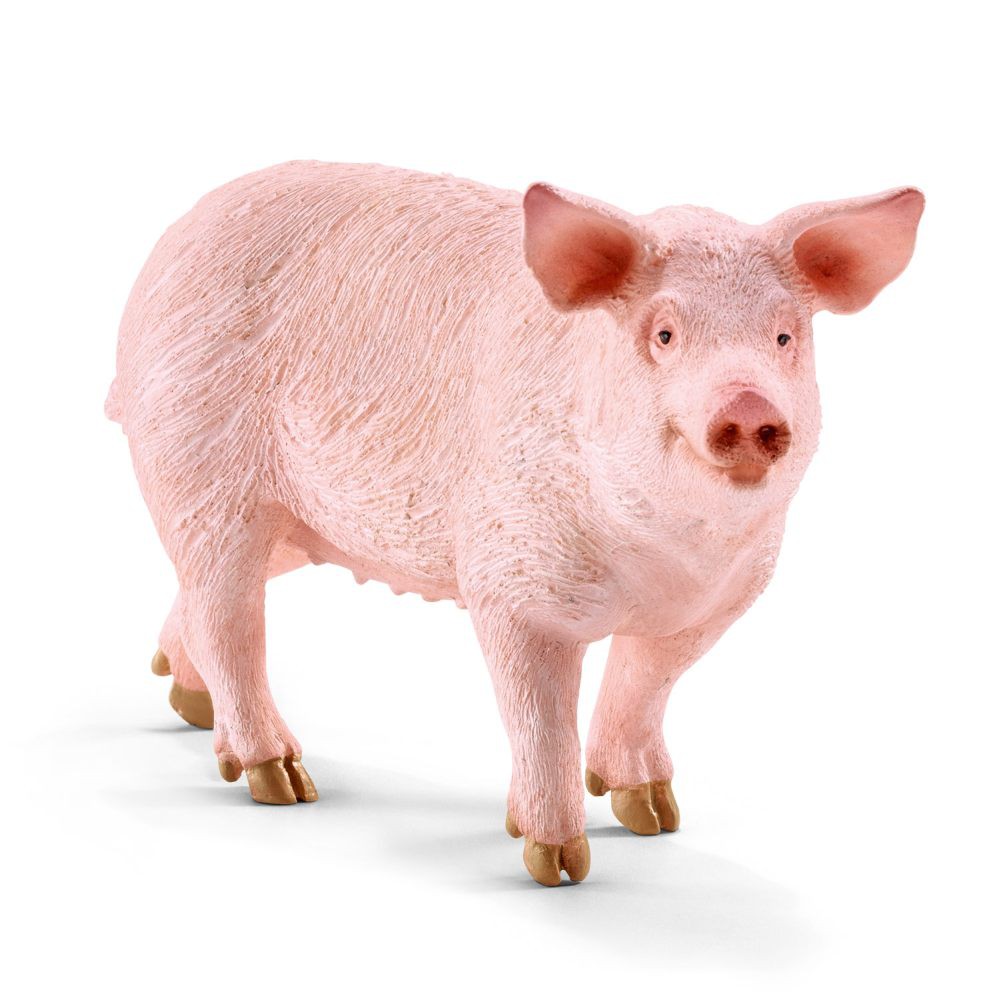 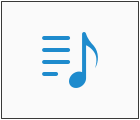 HET VARKEN
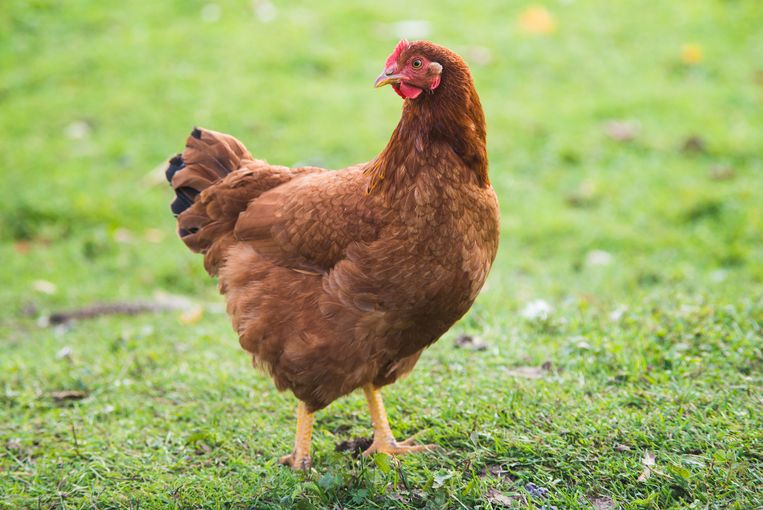 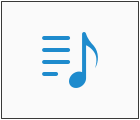 DE KIP
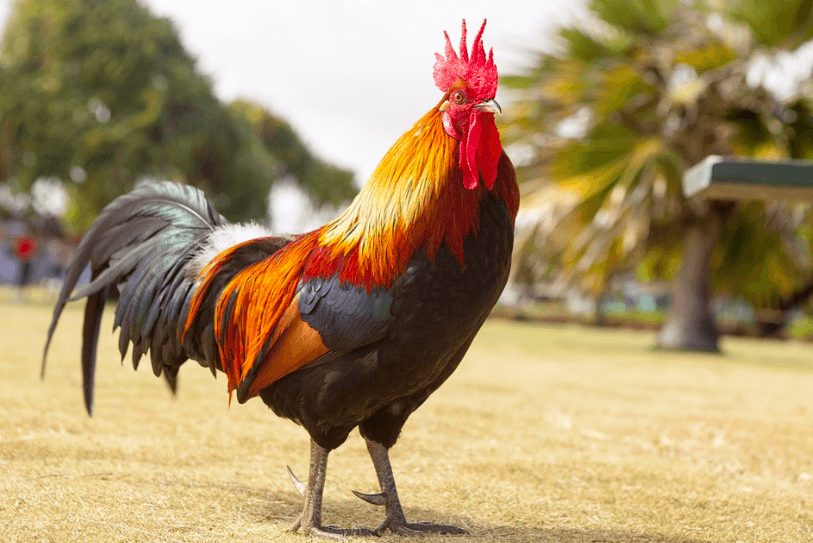 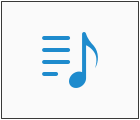 DE HAAN